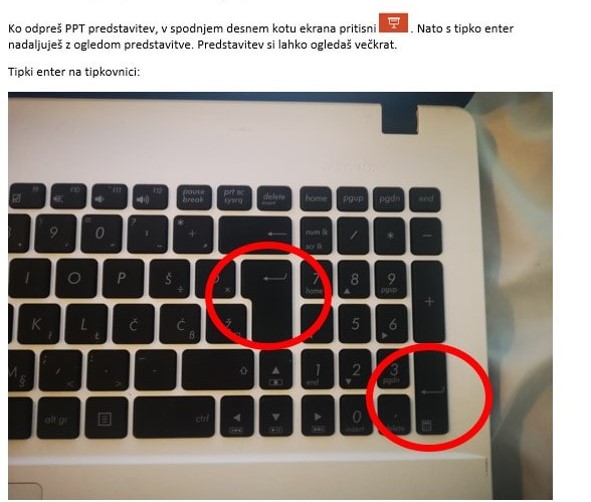 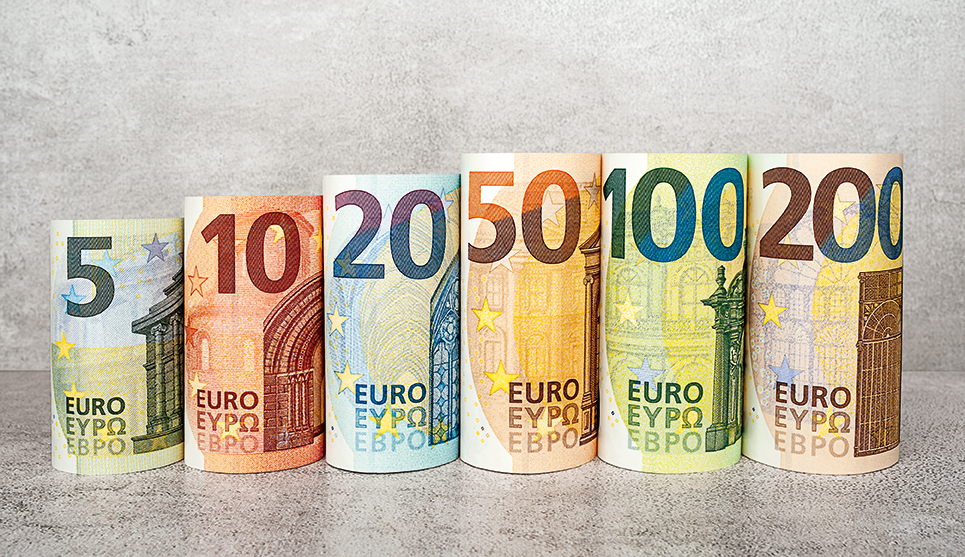 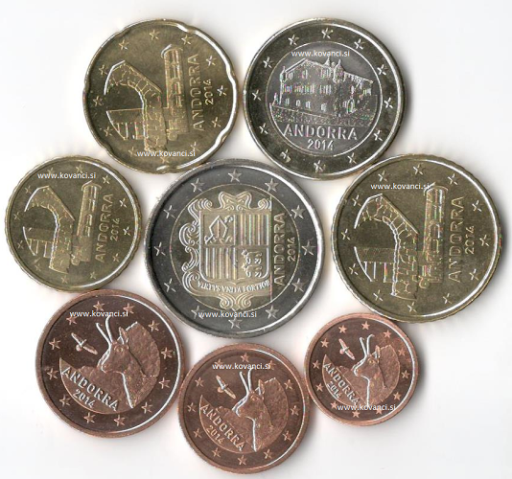 denar
2
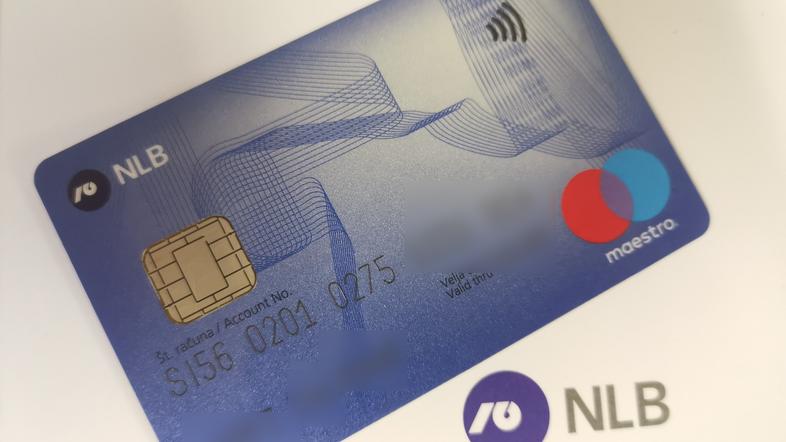 Načini plačevanja
Poznamo več načinov plačevanja
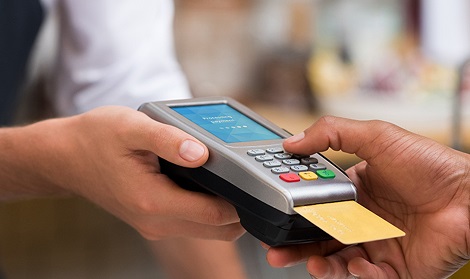 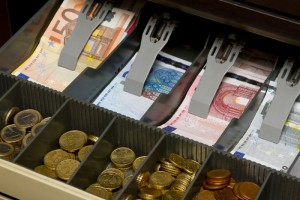 Gotovinsko plačevanje
Kovance in bankovce smo že spoznali.
   Ko plačujemo z njimi, temu rečemo GOTOVINSKO PLAČEVANJE,






                       ker plačujemo z gotovino.
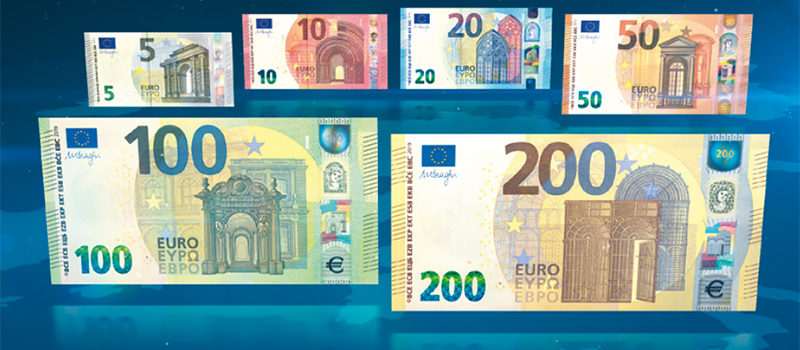 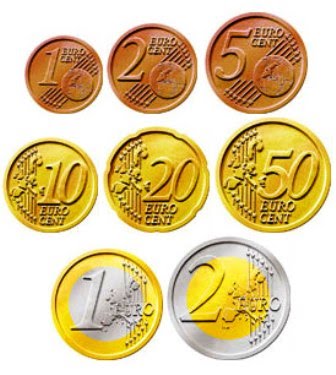 Negotovinsko plačevanje
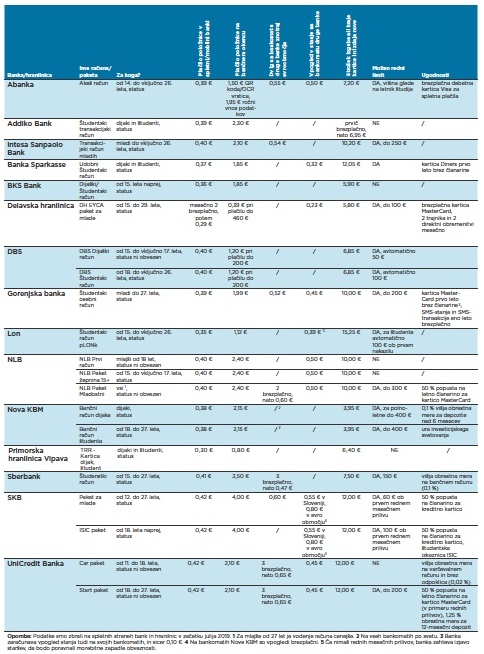 To je plačevanje s PLAČILNIMI KARTICAMI.






Ali prenos sredstev/nakazovanje na drugi bančni račun.
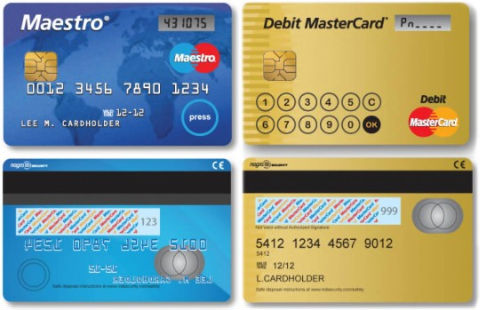 Obročno odplačevanje
Pri večjih/višjih zneskih nam lahko trgovina odobri obročno odplačevanje.
   
                1.000 EUR			              20.000 eur

Določen znesek odplačamo v več manjših obrokih/delih.
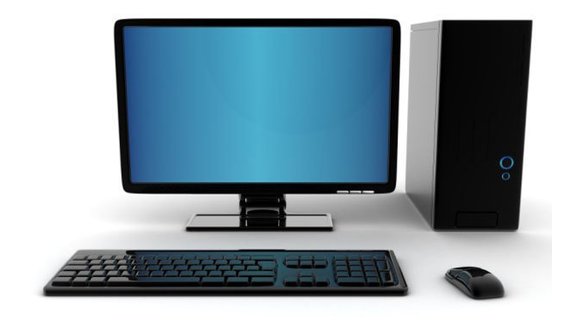 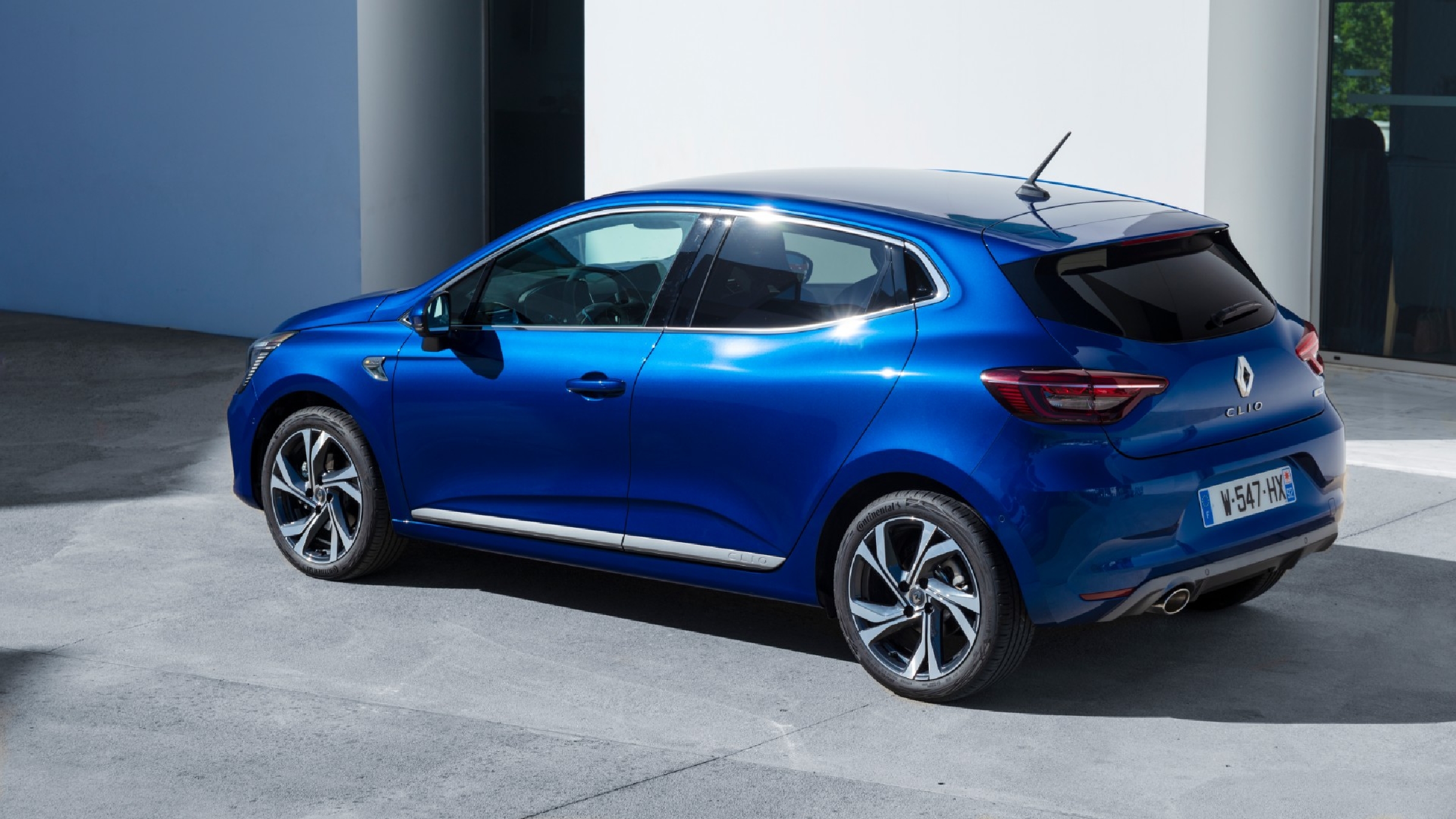 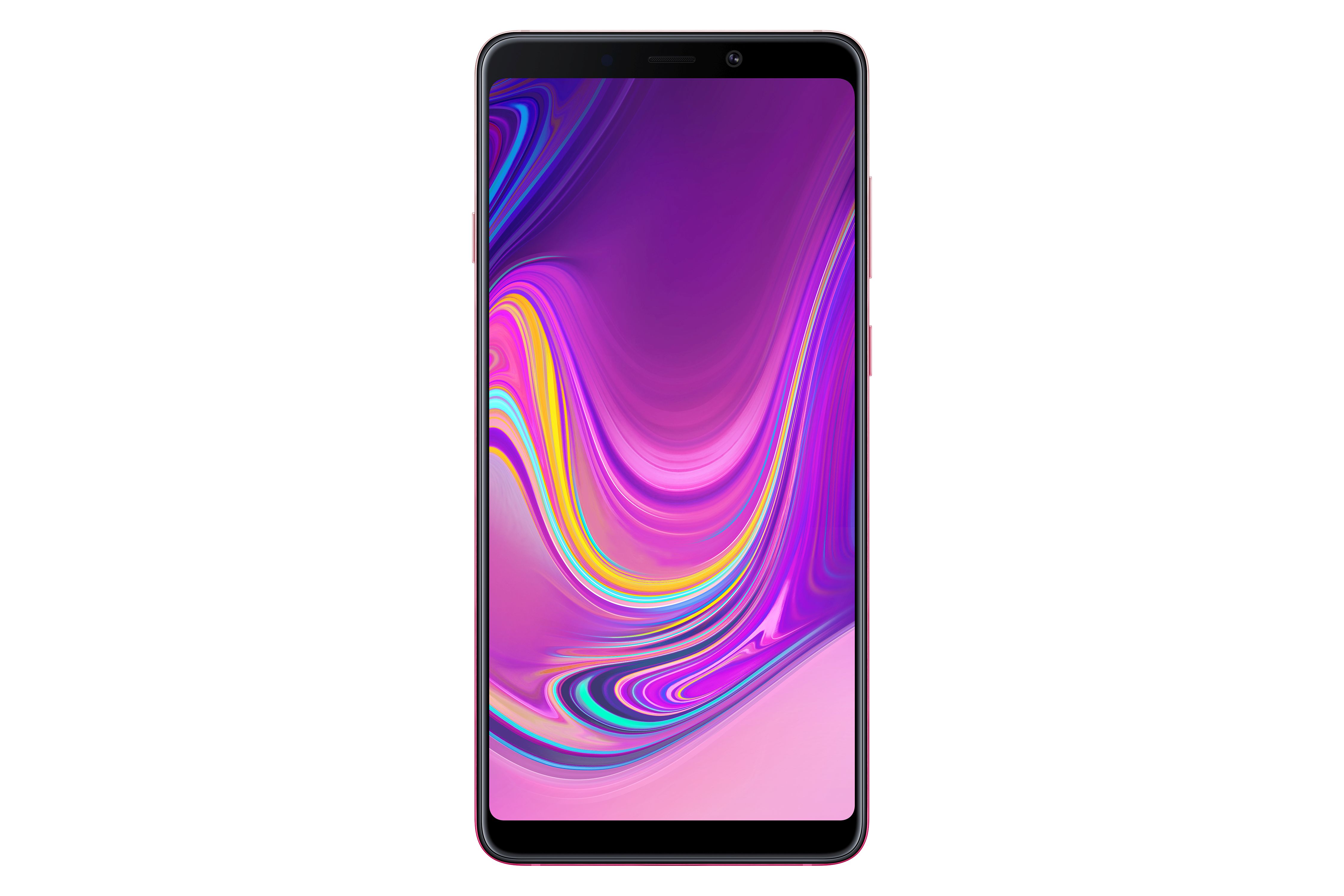 Funkcije denarja
PLAČILNO SREDSTVO – z njim plačujemo za storitve ali izdelke.





Pri plačevanju ima vlogo MENJALNEGA POSREDNIKA, ker ga za nekaj zamenjamo.
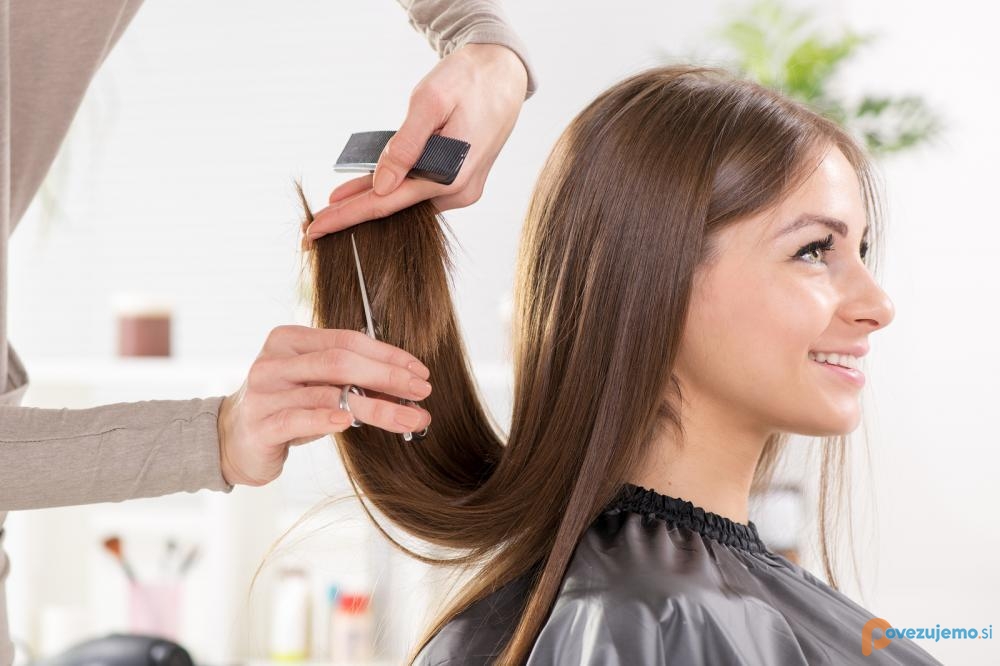 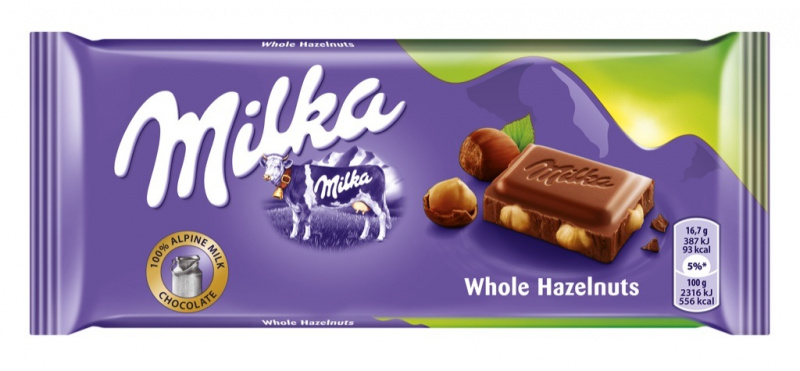 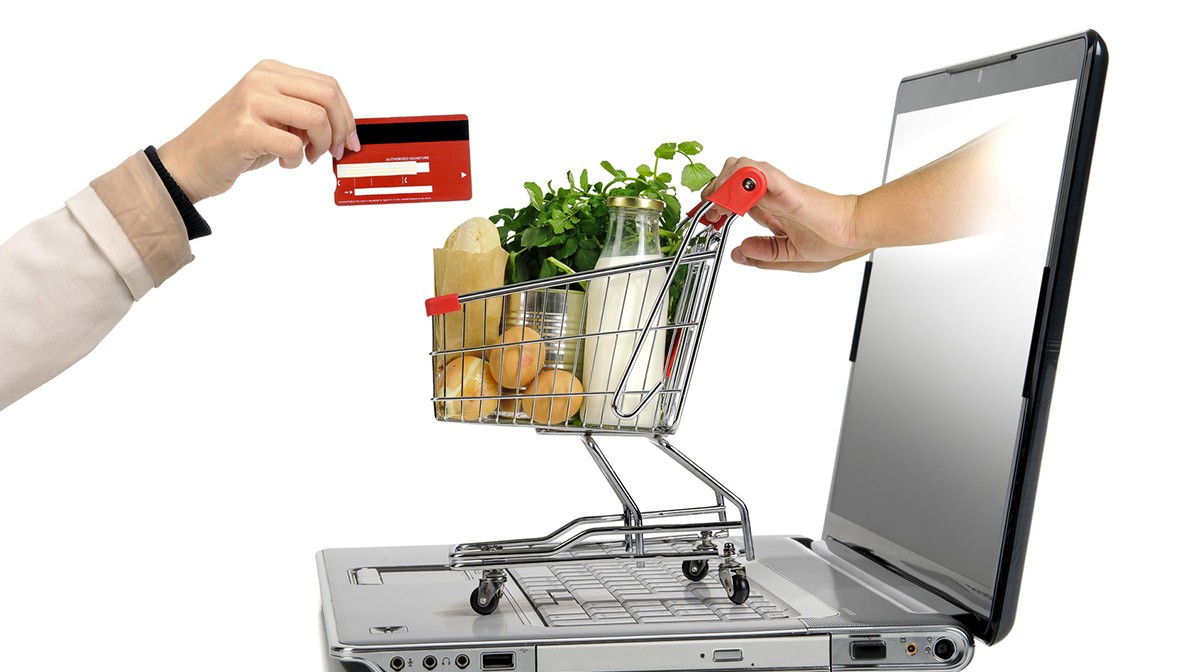 Funkcije denarja
Denar je hkrati tudi MERILEC VREDNOSTI (mera vrednosti) – pokaže nam, koliko je izdelek ali storitev vredna.





Denar je tudi HRANILEC VREDNOSTI – čez eno leto bo bankovec za 20 EUR še vedno vreden 20 EUR.

Eden najvarnejših načinov hranjenja denarja je na BANKI.
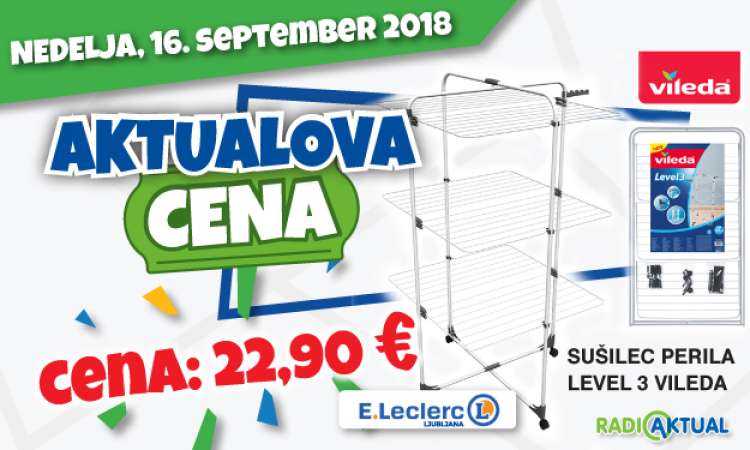 BANKA
Še enkrat si oglej video posnetek o banki in denarju

   https://www.youtube.com/watch?v=eKB9S0kjZwM
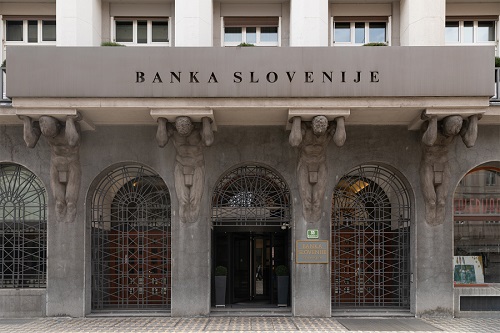 Zapis v zvezek
V zvezku že imaš naslov  DENAR  . Pod že napisano snov prepiši besedilo

   Načini plačevanja

GOTOVINSKO PLAČEVANJE – plačevanje z bankovci in kovanci
NEGOTOVINSKO PLAČEVANJE – plačevanje s plačilnimi karticami, ali 
   nakazila sredstev na bančne račune.
OBROČNO PLAČEVANJE – odplačevanje v več manjših delih ali obrokih
Funkcije denarja

Denar je PLAČILNO SREDSTVO – z njim plačujemo za storitve ali izdelke.

Pri plačevanju ima vlogo MENJALNEGA POSREDNIKA, ker ga za nekaj zamenjamo

Denar je hkrati tudi MERILEC VREDNOSTI (mera vrednosti) – pokaže nam, koliko je nek izdelek ali storitev vredna.

Denar je tudi HRANILEC VREDNOSTI – čez eno leto bo bankovec za 20 EUR še vedno vreden 20 EUR.

Eden najvarnejših načinov hranjenja denarja je na BANKI.
Na koncu odpri učbenik na strani 27 in preberi besedilo (Načini plačevanja in Funkcije denarja).

Uspelo ti je, prišel si do konca!








Želim ti lep dan še naprej


Pripravil: Andrej Filipčič
Avtor učne priprave se fotografij in posnetkov na kakršenkoli način ne lasti. Gradivo je namenjeno izključno v izobraževalne namene.
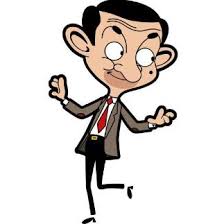 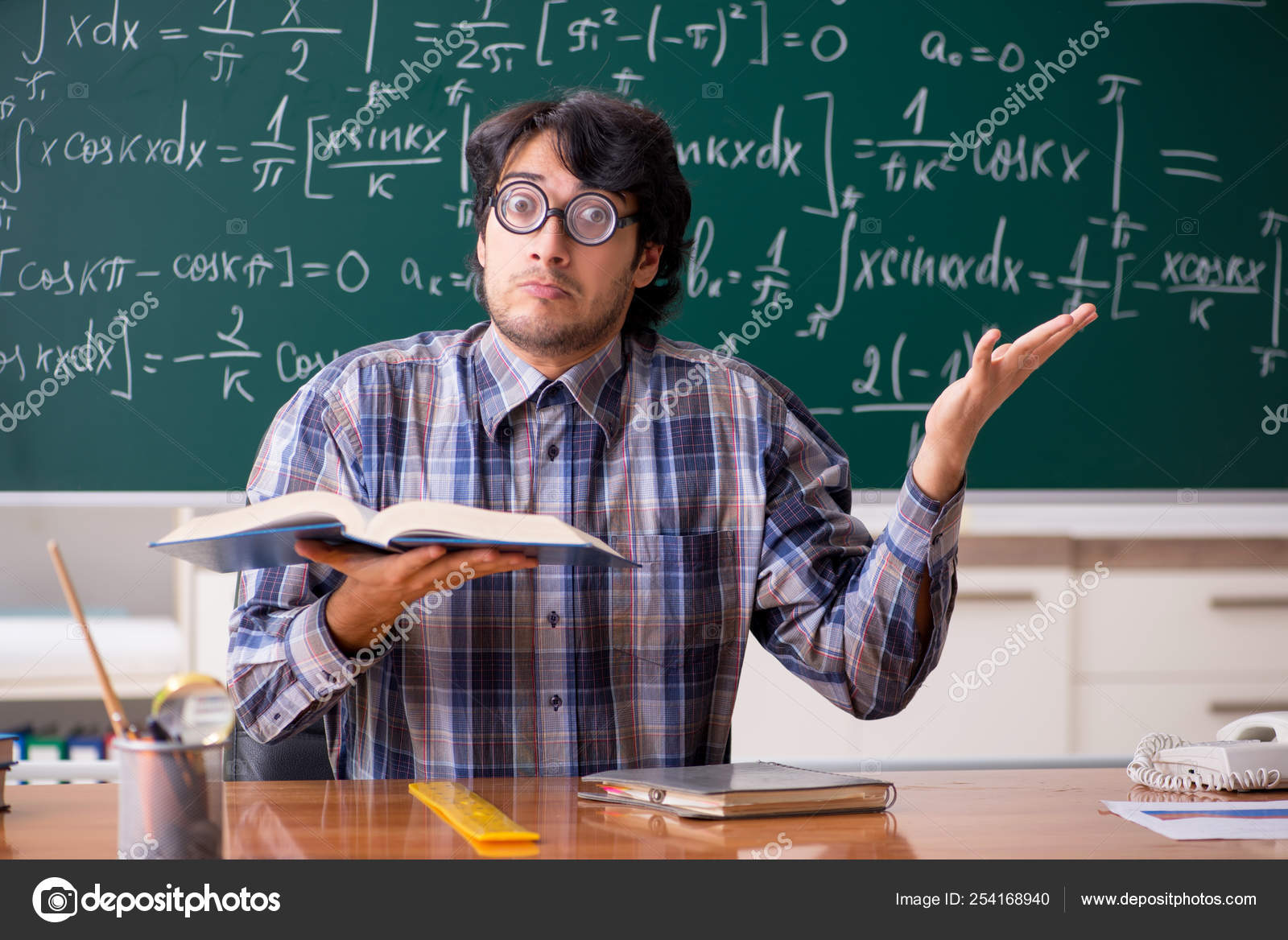